ФЕДЕРАЛЬНАЯ АНТИМОНОПОЛЬНАЯ СЛУЖБА
Актуальные вопросы тарифного регулирования





Начальник Управления 
регионального тарифного регулирования 
ФАС России Юдина Ю.В.
г. Москва, 3 марта 2017 г.
Взаимодействие органов регулирования 
при установлении тарифов
Электро
энергетика
Тепло
снабжение
Водо
снабжение
П. 10 Основ ценообразования в электроэнергетике 
 

ДЗО ПАО «Россети» (МСРК) 
АО «Атомэнергосбыт»
ОАО «ЭнергосбыТ Плюс» 
Иные ТСО, ЭСО
П. 12 Основ ценообразования в теплоснабжении
 

ОАО «ЭнергосбыТ Плюс»
АО «ДГК»
ПАО «ТГК-14»
ПАО «ТГК-2»
ОСП ОАО «РЖД»
ПАО «КВАДРА»
Иные ТСО
−


АО «Мосводоканал»
ГУП СК Ставрополь крайводоканал»
Иные ОКК
2
[Speaker Notes: ГУП СК «Ставрополькрайводоканал» – Ставропольский край, Карачаево-Черкесская Республика
ОКК – Организации коммунального комплекса
В сфере пригородных железнодорожных перевозок не предусмотрено вообще]
Утверждение инвестиционных программ 
на региональном уровне
В отдельных регионах отсутствует эффективное взаимодействие между органами исполнительной власти субъекта
«Отраслевой» ОИВ субъекта РФ
Орган регулирования тарифов субъекта РФ
Включение инвестиционной составляющей в тариф
утверждает ИП для регулируемой организации
утверждает тарифы для регулируемой организации
Зачастую даже имеющийся в настоящее время порядок не соблюдается
«Оправдание» повышенного роста тарифов учетом «расходов на инвестиции» без проведения полного анализа имеющихся иных источников финансирования инвестиционных программ
3
Целевое использование амортизационных отчислений
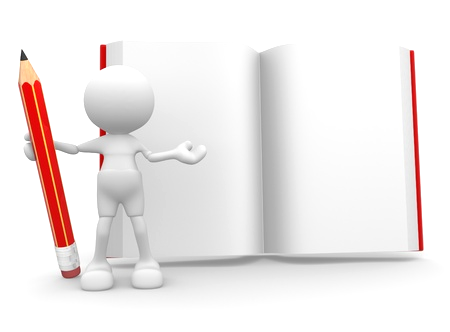 4
Учет расходов, связанных с корпоративным управлением или иными услугами внутри компании/холдинга
Регулируемые организации, входящие в крупные холдинги, заявляют требования об учете расходов, связанных с корпоративным управлением или иными услугами
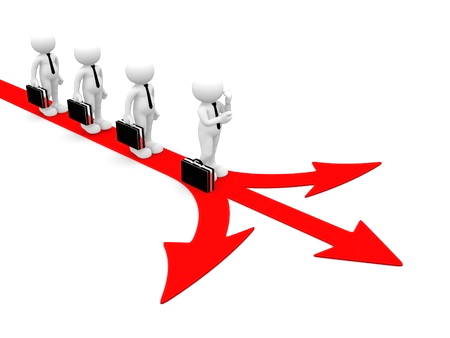 Корпоративное/стратегическое управление
Оказание бухгалтерских/юридических услуг
Использование информационных продуктов
Прочие услуги
Для анализа экономической обоснованности необходимо:
Полная информация о составе и размере расходов по всей компании/холдингу;
Представление этой информации во все органы регулирования на территории присутствия холдинга
5
[Speaker Notes: По результатам рассмотрения досудебного спора между РВК-Воронеж и УРТ Воронежской области исключены:  
- Расходы по договору стратегического управления на сумму 208 млн руб.;
- Расходы по агентский договор (услуги агента в закупочной деятельности) на 29,9 млн руб.;
- Расходы по сублицензионному договору (права на использование программы ЭВМ) - 500 тыс. руб.;
- Расходы по договору субаренды (субаренда офисных помещений в другом городе) – 940 тыс. руб.;
- Расходы по договору оказания услуг на сопровождение комплекса информационных систем – 708 тыс. руб.
2) При анализе экономической обоснованности расходов на корпоративное управление необходимо анализировать и исключать дублирование функций, а не штатных должностей]
Повышение эффективности работы  по взысканию долгов, 
борьба с неплательщиками услуг
Внедрение механизма тарифного регулирования, мотивирующего регулируемые организации принимать реальные меры к взысканию долгов, а не имитировать эту деятельность с целью переложить неплатежи на потребителя через тарифы
Регулируемыми организациями не всегда используются существующие методы:
     - обеспечительные меры в виде ареста денежных средств на расчетных счетах своих контрагентов – неплательщиков
    - взыскание пеней в случаях просрочки потребителями установленных актами Правительства РФ сроков оплаты ЖКУ
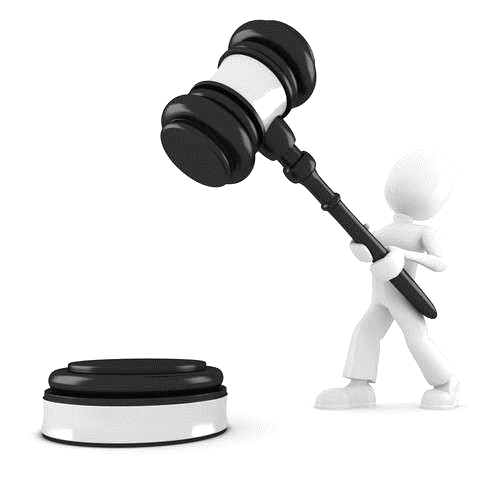 6
Неукоснительное соблюдение требований, 
установленных к экспертному заключению
Требования к экспертному заключению:
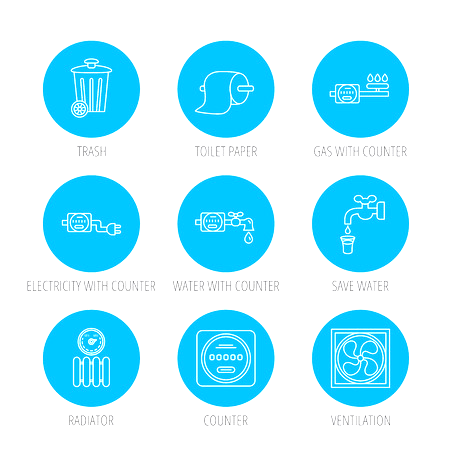 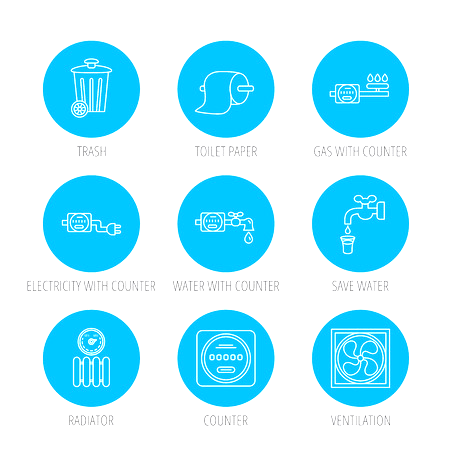 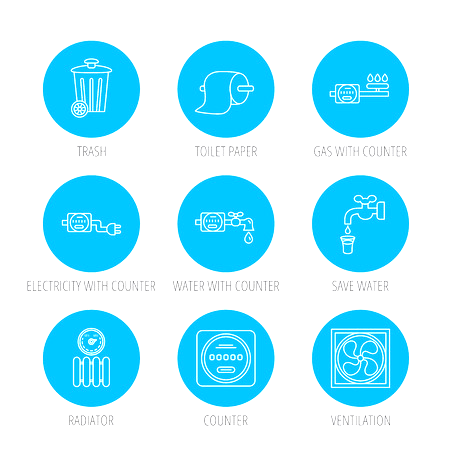 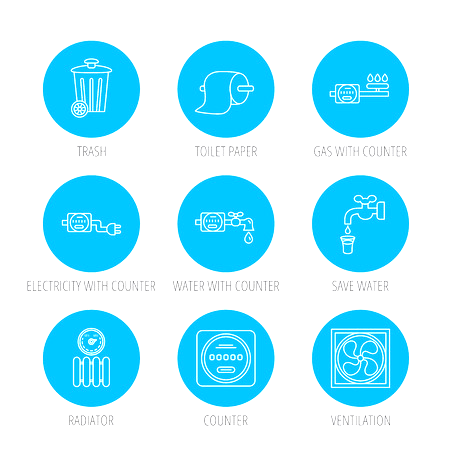 Постановление Правительства РФ от 22.10.2012 № 1075
Постановление Правительства РФ от 29.12.2011 № 1178
Постановление Правительства РФ от 13.05.2013 № 406
Постановление Правительства РФ от 30.05.2016 № 484
П. 18 Правил регулирования тарифов в сфере обращения с твердыми коммунальными отходами
П. 26 Правил регулирования тарифов в сфере водоснабжения и водоотведения
П. 23 Правил государственного регулирования (пересмотра, применения) цен (тарифов) в электроэнергетике
П. 29 Правил регулирования цен (тарифов) в сфере теплоснабжения
7
[Speaker Notes: - Экспертное заключение составляет только РЭК
Иные экспертные могут приобщаться к делу
В сфере пригородных железнодорожных перевозок нет требований]
Неукоснительное соблюдение требований, 
установленных к экспертному заключению
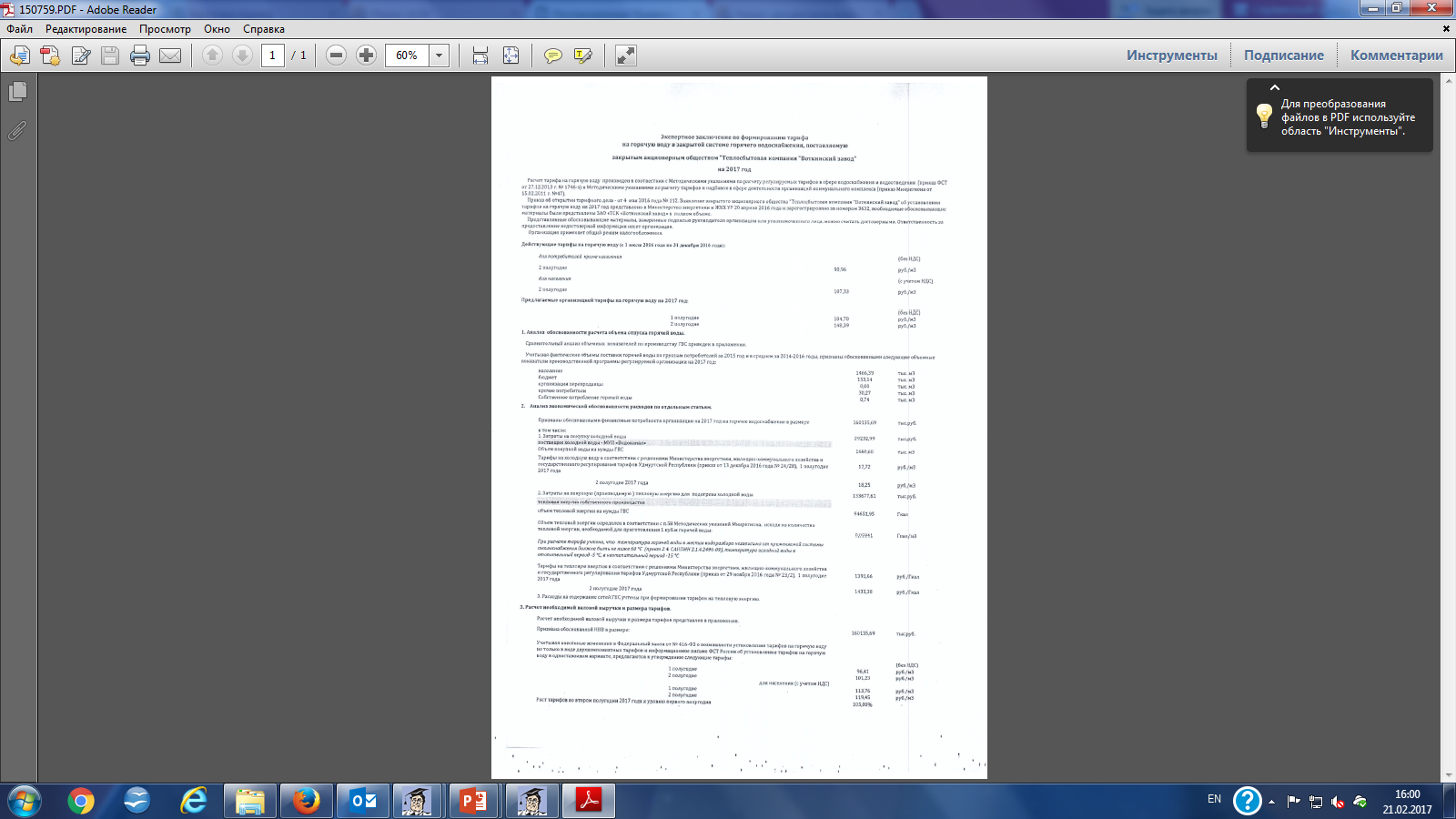 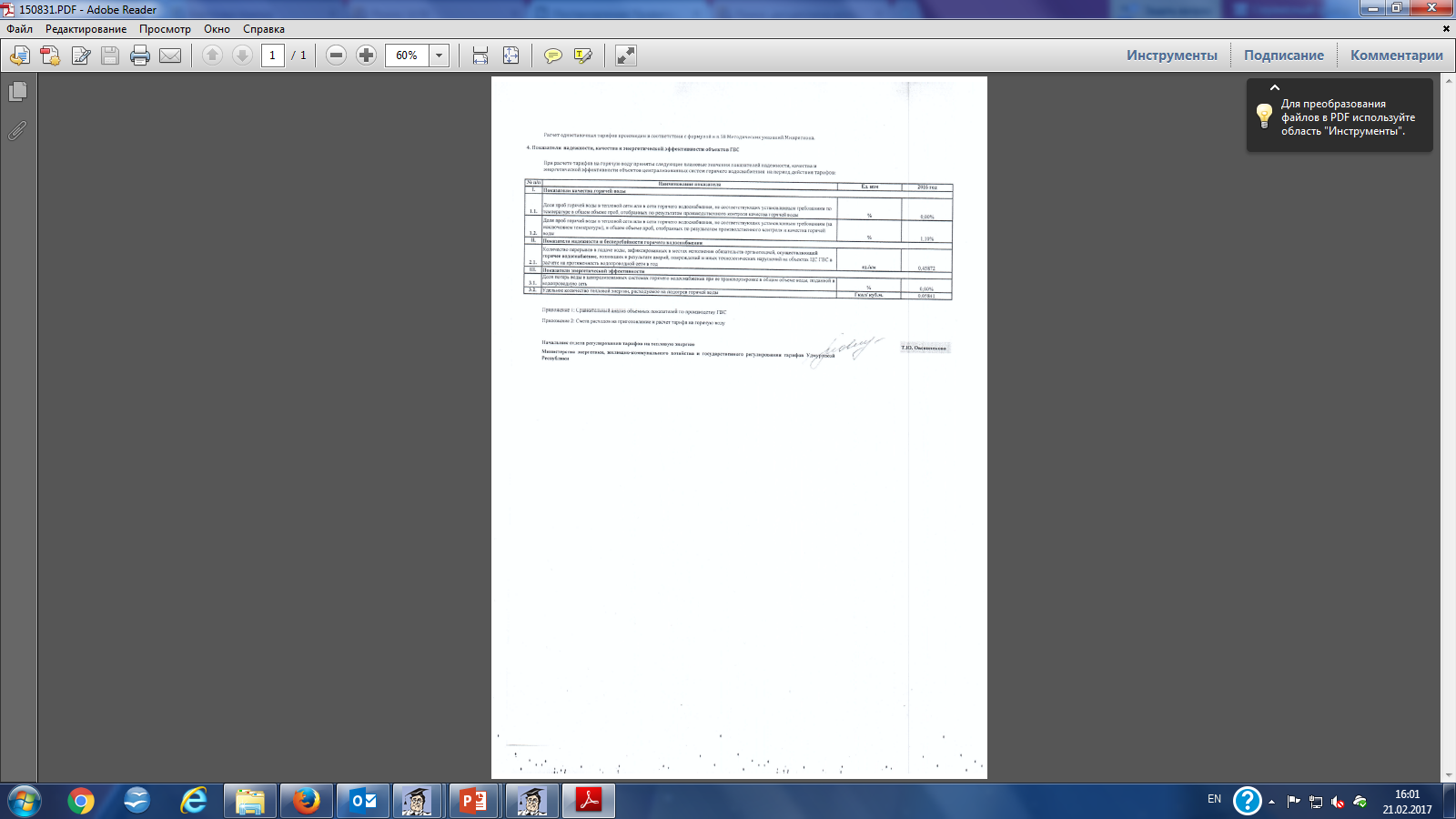 «Экспертное заключение» регионального регулирующего органа по формированию тарифа на горячую воду (НВВ 160 млн. руб.), представленное по запросу ФАС России
8
[Speaker Notes: Это реальный пример. Министерство энергетики, жилищно-коммунального хозяйства и государственного регулирования тарифов Удмуртской Республики]
Ненадлежащее исполнение решений ФАС России
Неустановление тарифов после отмены тарифного решения
В результате фактически отсутствуют единые (котловые) тарифы и индивидуальные тарифы на услуги по передаче электрической энергии с сентября 2016 г.
Некорректное исполнение решения ФАС России
Исполнение решения с нарушением сроков только после официального запроса ФАС России
Установление долгосрочных параметров за пределами долгосрочного периода
Установление тарифов на 2016-2018 гг. с одновременным установлением одного долгосрочного параметра регулирования на 2019-2021 гг.
9
[Speaker Notes: Алтайский край (единые котловые тарифы)
Тверская область (ООО «АтомТеплоЭлектроСеть»)
3) г. Санкт-Петербург (ТГК-1)

Сроки исполнения решений ФАС России:
п. 14 Правил рассмотрения в досудебном порядке споров, утвержденных ПП РФ от 12.10.2007 № 669:
«Решение, принятое по результатам рассмотрения спора, подлежит исполнению в течении 1 месяца (если в решении не указан иной срок)…».
2) п. 21 Правил рассмотрения разногласий, утвержденных ПП РФ от 05.11.2003 № 674:
«Решение, принятое по результатам рассмотрения разногласий, подлежит исполнению в течение одного месяца со дня его принятия, если в решении не указан иной срок».
3) п. 15 Правил рассмотрения разногласий, утвержденных ПП РФ от 07.04.2007 № 208:
«Решение, принятое по результатам рассмотрения разногласий, подлежит исполнению в течение 1 месяца с даты его принятия, если в решении не указан иной срок».]
Исполнение решений ФАС России
По совместному ходатайству сторон ФАС России вправе принять решение о внесении изменений в резолютивную часть решения в части сроков исполнения
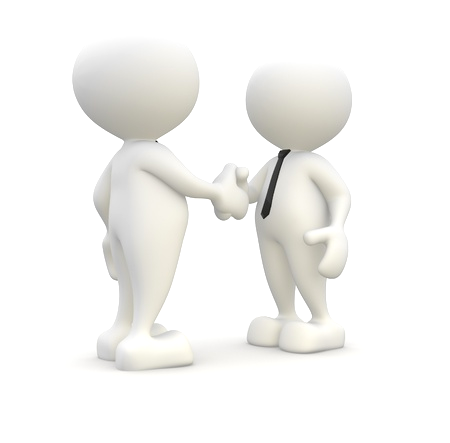 10
Актуальные вопросы тарифного регулирования 
в сфере пригородных железнодорожных перевозок
Отсутствие требований к экспертному заключению регионального органа регулирования по делу об установлении тарифов
Незаинтересованность пригородных пассажирских компаний в увеличении тарифов для населения (льготных)
Отсутствие ограничений по сроку действия тарифов и порядку их изменения
Отсутствие порядка утверждения и согласования с органами исполнительной власти инвестиционных программ пригородных пассажирских компаний
11
Введение механизма привязки результатов работы предыдущего собственника при установлении тарифов
ПРЕДЛОЖЕНИЕ ДЛЯ ОБСУЖДЕНИЯ
Учет результатов работы предыдущего собственника при установлении тарифов в целях исключения избыточного дохода

Использование признаков искусственной взаимозависимости и аффилированности организаций в тарифном регулировании по аналогии с практикой налоговых органов (абз. 9 пп. 2 п. 2 ст. 45 НК РФ):
Взыскание налога может производиться в пределах поступившей основным (преобладающим, участвующим) обществам (предприятиям), зависимым (дочерним) обществам (предприятиям), лицам, признанным судом иным образом зависимыми с налогоплательщиком, за которым числится недоимка, выручки за реализуемые товары (работы, услуги), переданных денежных средств, иного имущества
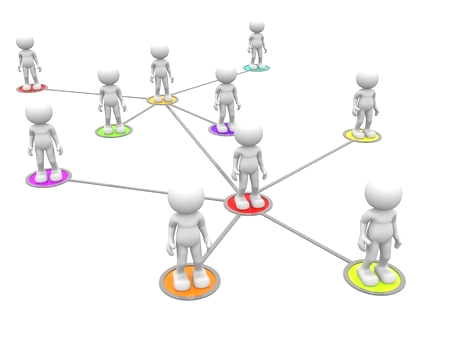 12
Судебная практика по взысканию налоговыми органами задолженности с основных и (или) зависимых  с налогоплательщиком обществ
1) Решение Арбитражного суда г. Москвы от 29.12.2014 по делу № А40-153792/14, оставленное без изменения постановлением 9 ААС от 26.03.2015 и постановлением АС МО от 10.07.2015;

2) Решение Арбитражного суда Волгоградской области от 27.08.2014 по делу № А12-14630/2014,оставленное без изменения постановлением 12 ААС от 23.01.2015 и постановлением суда кассационной инстанции от 20.05.2015;

3) Постановление 3 ААС от 18.03.2016, оставленное без изменения постановлением Арбитражного суда Восточно-Сибирского округа от 02.06.2016 по делу № А69-2202/2015;

4) Постановление 14 ААС от 31.03.2016 по делу № А13-4283/2015;

5) Постановление АС ДВО от 01.06.2016 по делу № А73-11276/2015;

6) Постановление АС ЗСО от 25.05.2016 по делу № А27-5033/2015;

7) Определение Верховного Суда Российской Федерации от 16.09.2016 № 305-КГ16-6003 по делу № А40-77894/15.
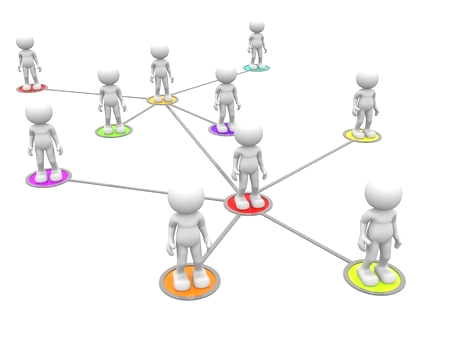 13
Перерыв в регулируемой деятельности в связи с несоответствием критериям ТСО
Динамика вступления в силу изменений критериев отнесения владельцев объектов электросетевого хозяйства к ТСО, утвержденных постановлением Правительства РФ от 28.02.2015 № 184
01.01.2015
01.01.2016
01.11.2016
01.01.2018
01.01.2017
1
2
3
4
5
Учет результатов работы предыдущего периода в случае, если длительность перерыва регулируемой деятельности в связи с несоответствием критериям ТСО менее периода регулирования
14
Хранение тарифных дел
Правовые основания организации и правил хранения установлены ч. 1, 2 ст. 29 Федерального закона от 06.12.2011 № 402-ФЗ«О бухгалтерском учете», ч. 3 ст. 6, ч. 1 ст. 17 Федерального закона от 22.10.2004 № 125-ФЗ «Об архивном деле в Российской Федерации»
НПА Министерства культуры установлены правила организации и хранения органами государственной власти документов с указанием сроков хранения (приказ Минкультуры России от 25.08.2010 № 558)
Региональным регулирующим органам следует обеспечить сохранность всех материалов тарифных дел в максимально возможные сроки (не менее 10 лет)
Решением Арбитражного суда Пермского края от 28.05.2015 по делу А50-9813/2013, оставленным без изменения постановлением АС Уральского округа от 13.08.2015, признано не действующим тарифное решение об установлении тарифов на 2009, 2010, 2011 гг., в том числе ввиду уничтожения тарифных дел региональным органом регулирования и невозможности исследования документов.
15